Learner book
Activity book
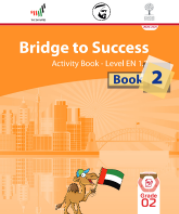 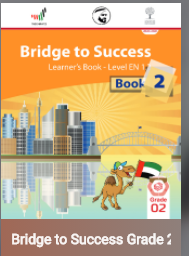 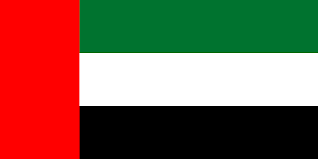 2021-2022
Trimester 2 

Grade 2 
 Speaking Outcome Tracker
Assessment
PRACTICE
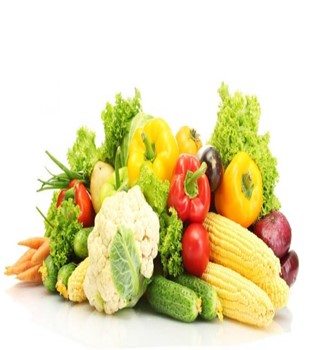 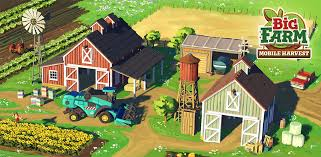 SPEAKING ASSESSMENT PRACTISE
Marks
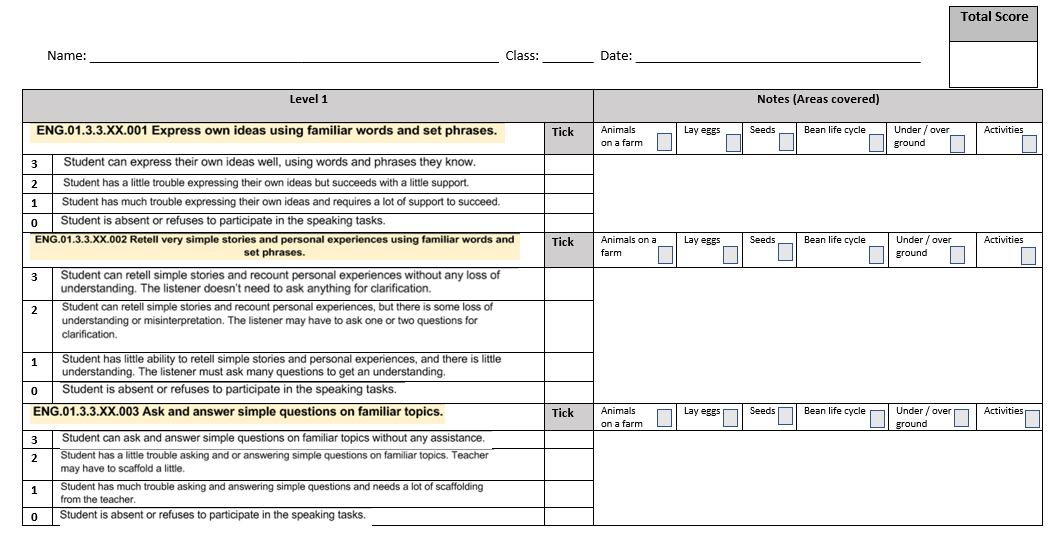 Vocabulary
Let’s practise.
This is a tractor.
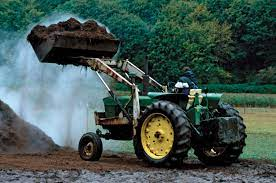 Vocabulary
Let’s practise.
This is a cow.
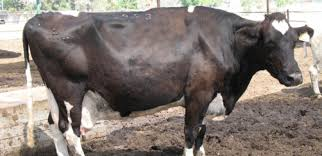 Vocabulary
Let’s practise.
The cows are in the stall.
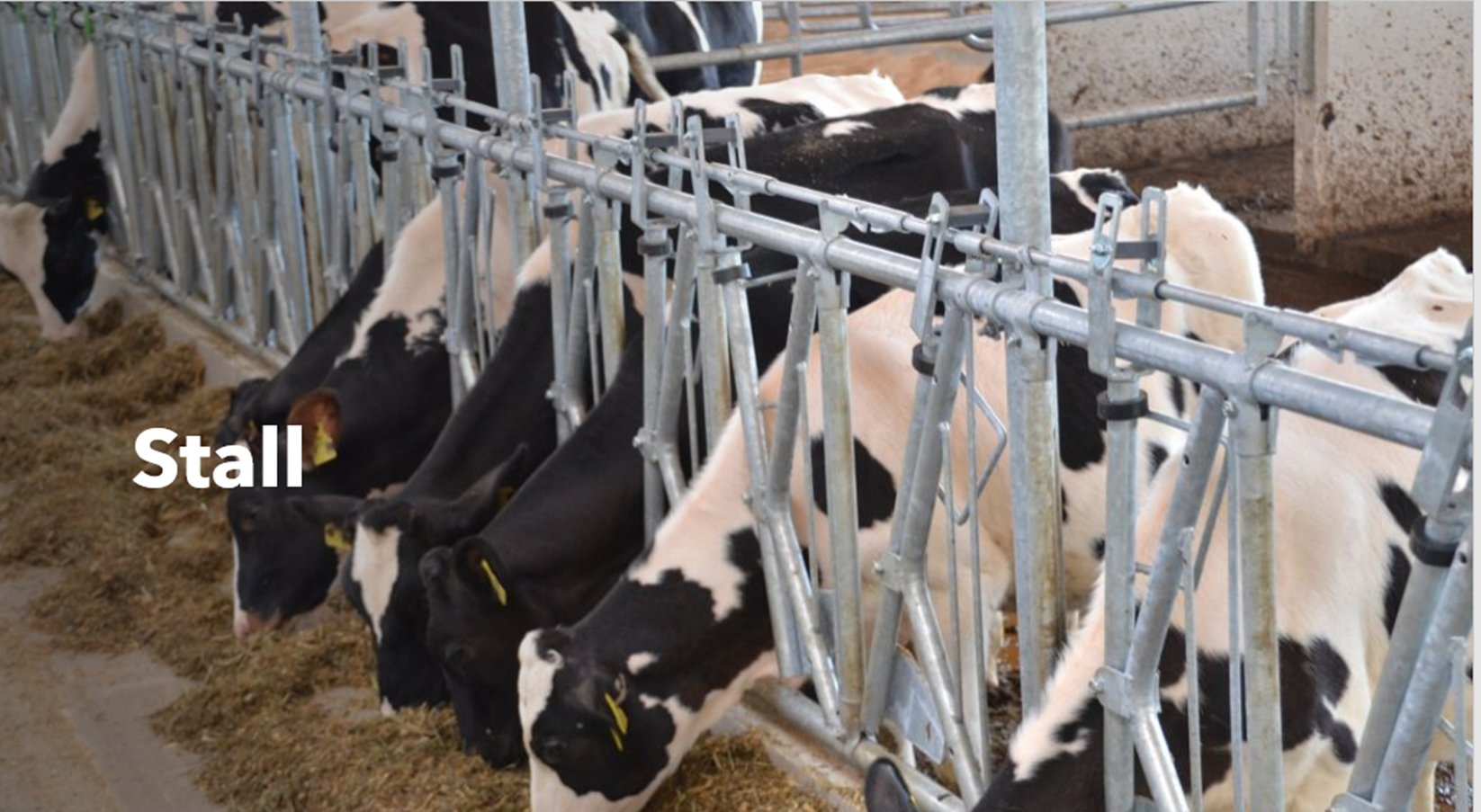 Vocabulary
Let’s practise.
This is a field.
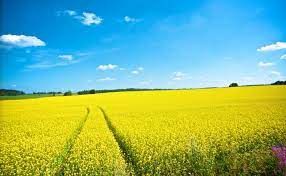 Vocabulary
Let’s practise.
This is a chick.
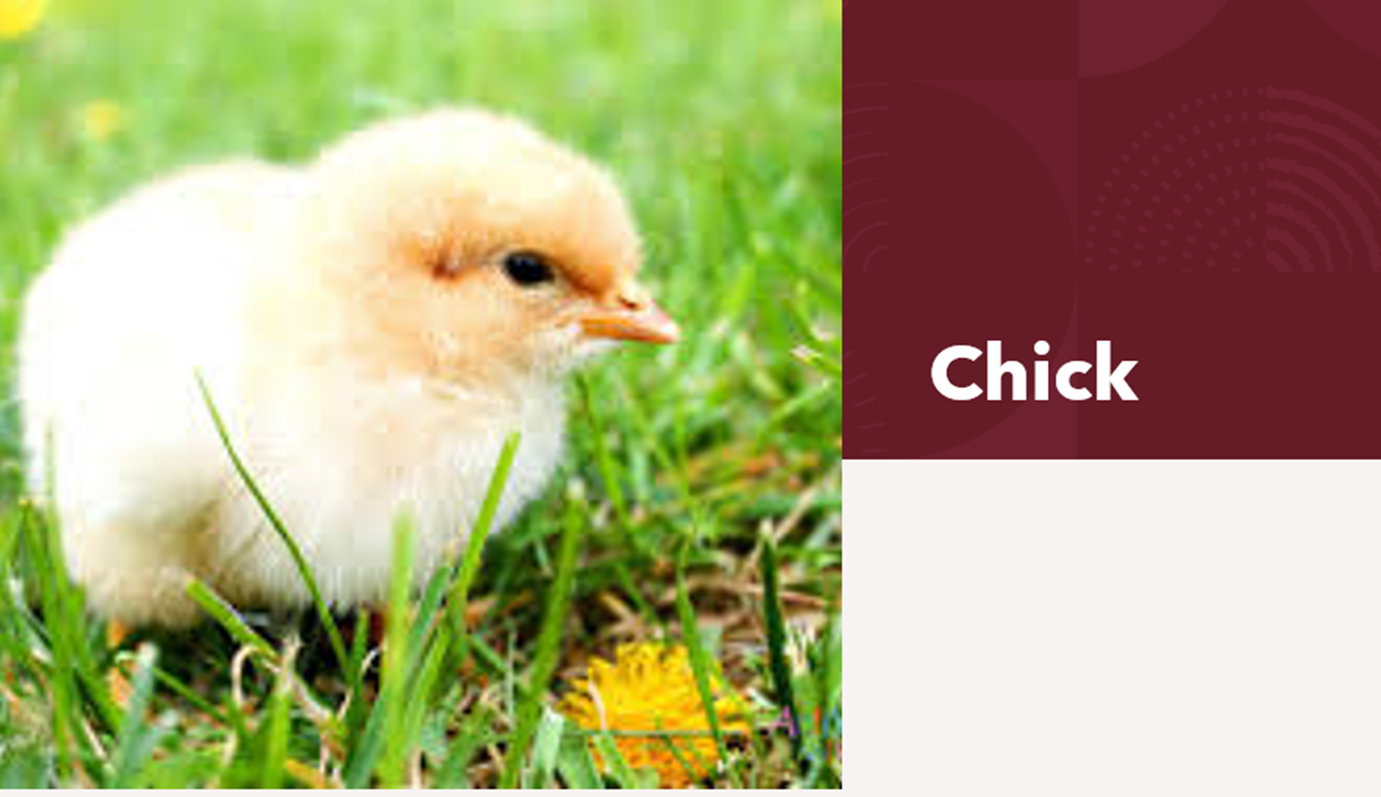 Vocabulary
Let’s practise.
This is a hen.
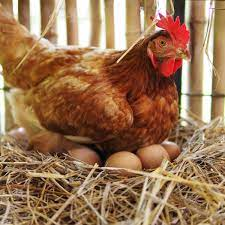 Vocabulary
Let’s practise.
These are vegetables.
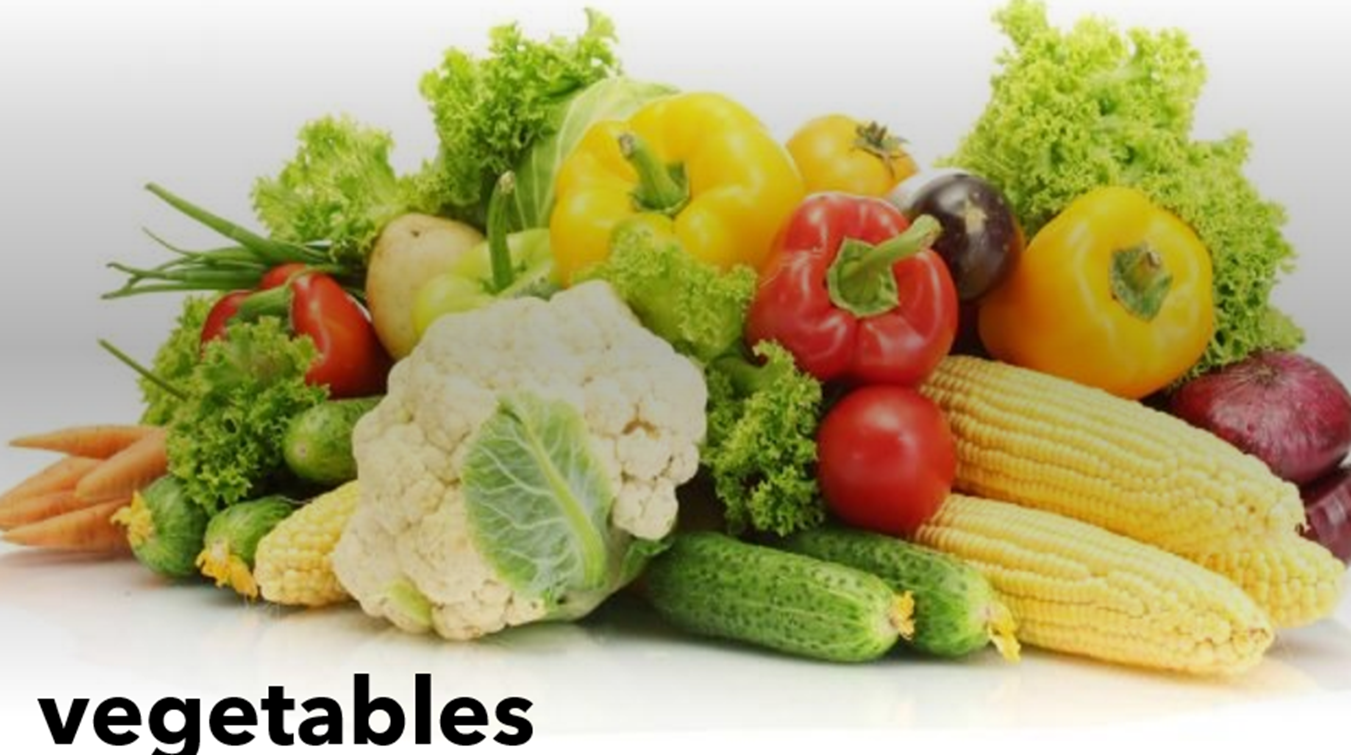 Vocabulary
Let’s practise.
This is an egg.
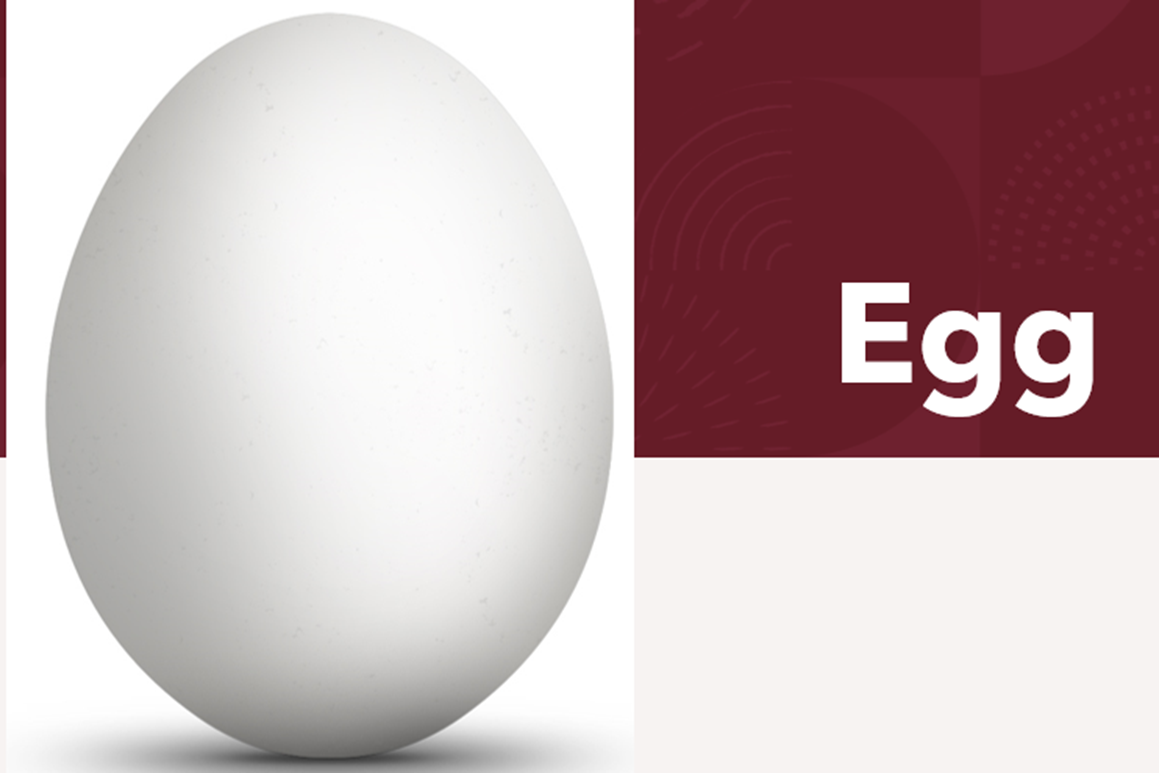 Vocabulary
Let’s practise.
These are dates.
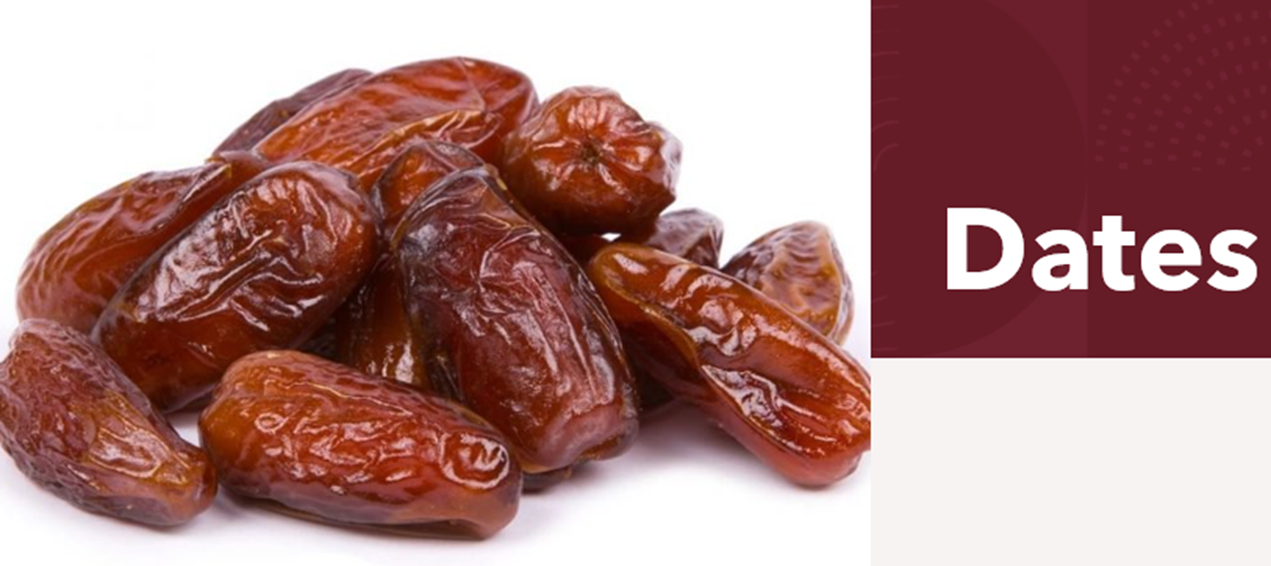 Focus on talking about things on the pages where you see this:
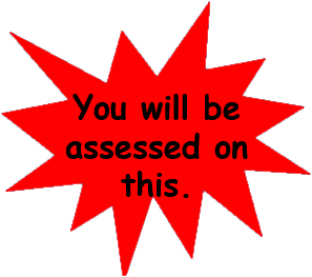 What animals can you 
see on a farm?
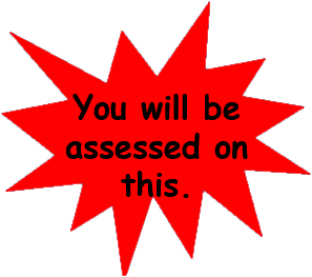 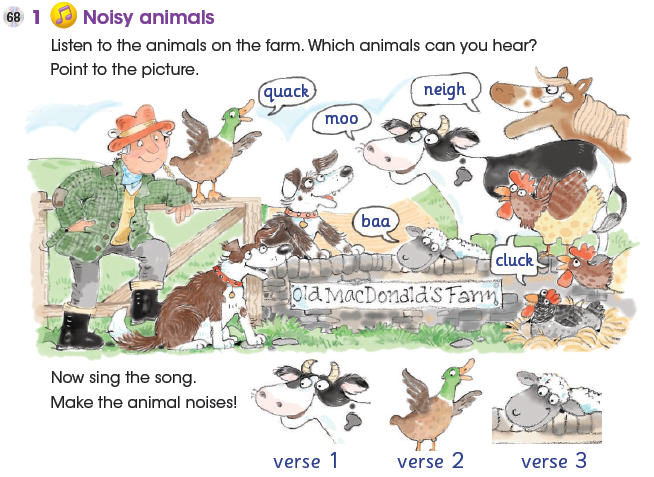 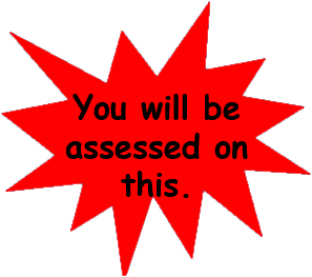 Which animals lay eggs?
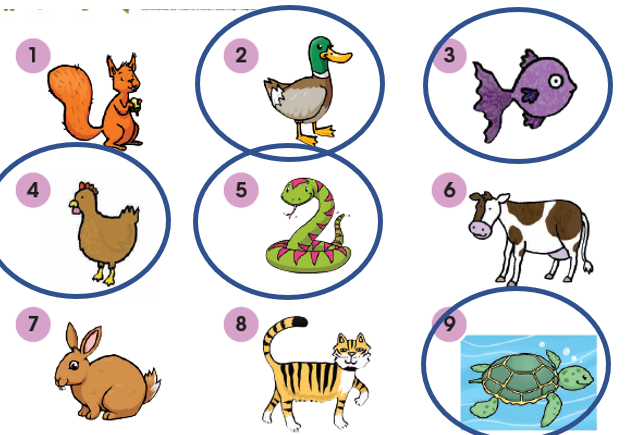 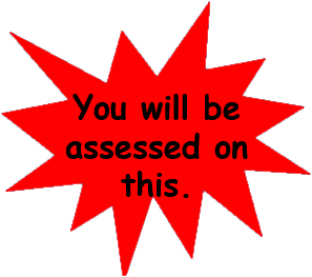 Which things grow from seeds?
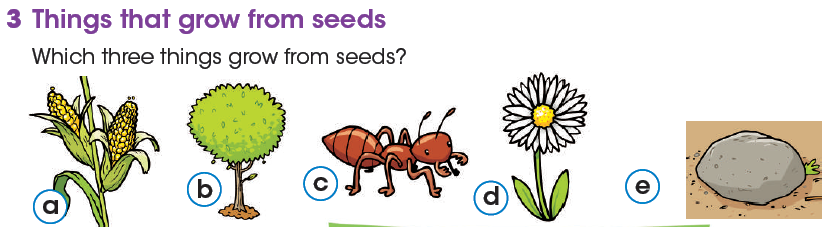 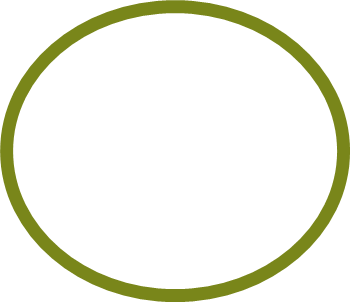 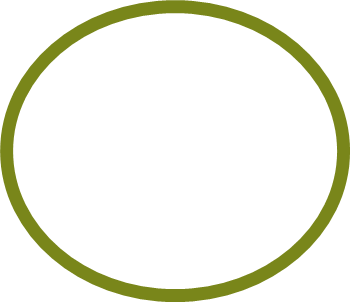 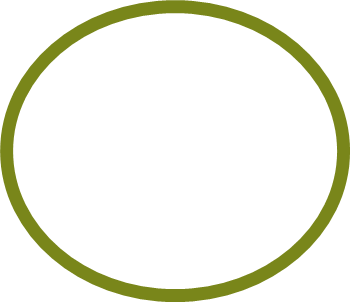 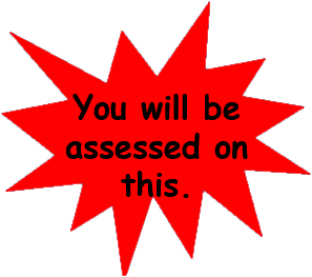 New words
Let’s practise.
These are bean seeds.
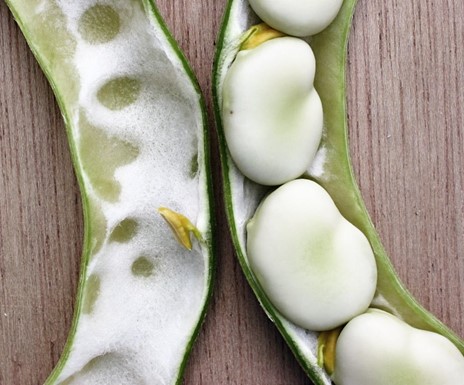 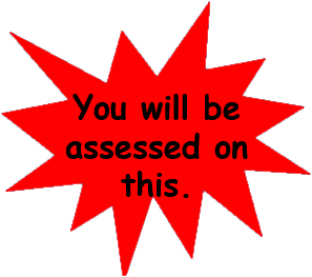 New words
Let’s practise.
Bean seeds grow into bean plants.
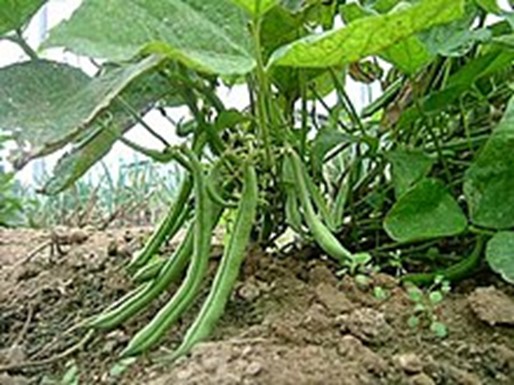 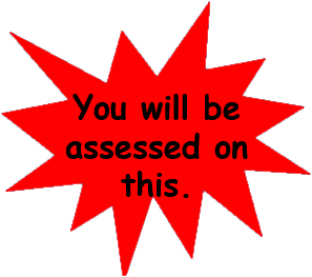 Which vegetables grow above ground?
Which vegetables grow under ground?
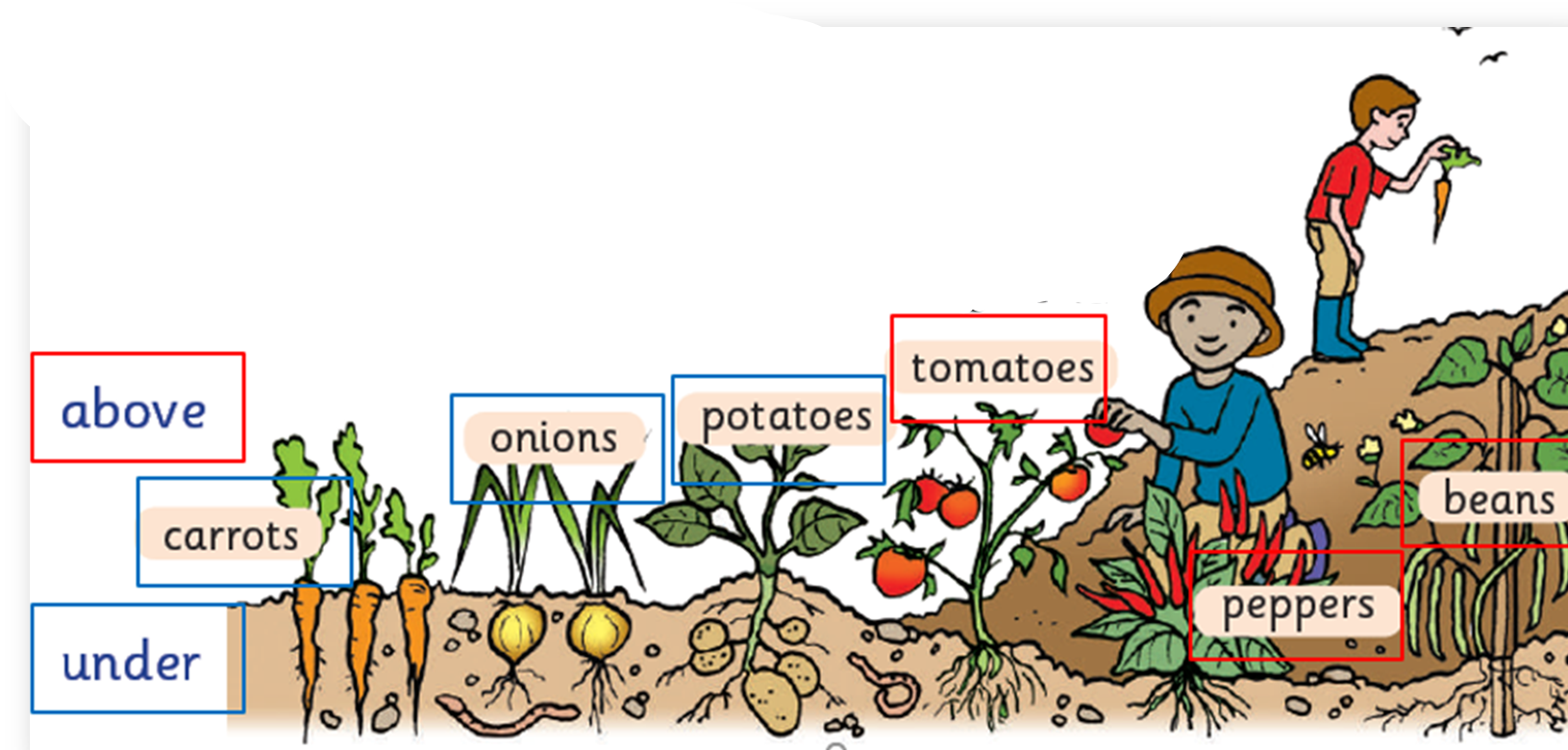 Vocabulary
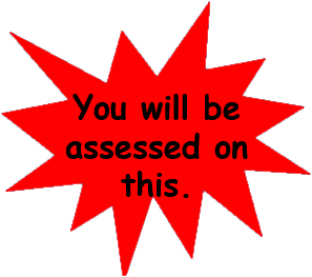 What can you do on a farm?
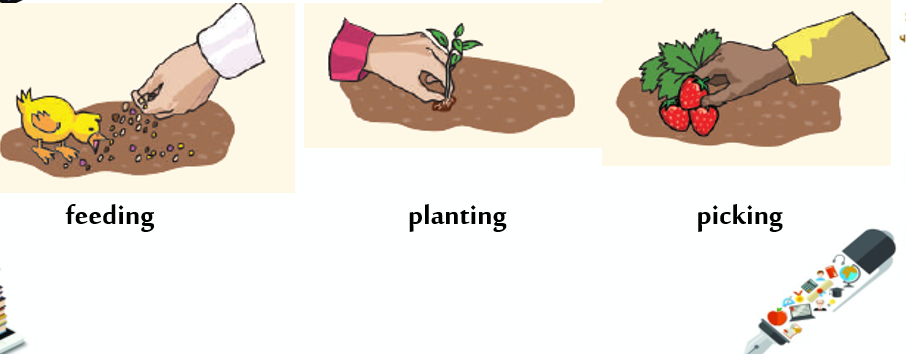 On the farm, you can feed the animals.
On the farm, you can plant seeds.
On the farm, you can pick fruit.
What can you do on a farm?
Vocabulary
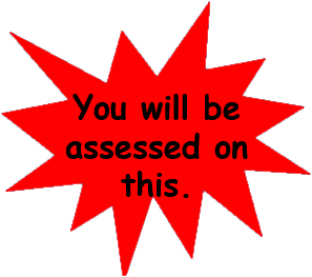 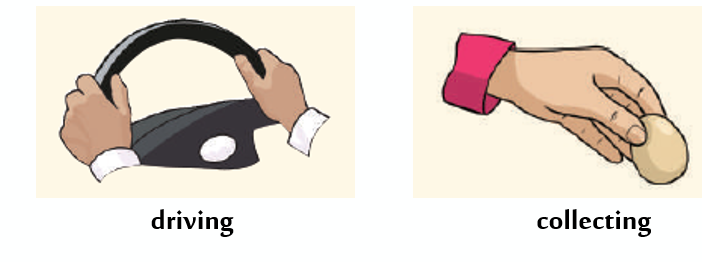 On the farm, you can collect eggs.
On the farm, you can drive a tractor.